Entrenamiento en pruebas objetivas
Teoría Discursiva
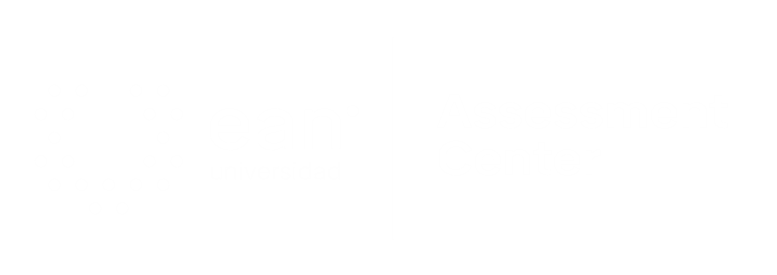 Apreciados docente y estudiantes
El siguiente entrenamiento está diseñado para que puedan familiarizarse con la estructura y funcionamiento de las pruebas objetivas. Con este documento ustedes tendrán la posibilidad de conocer en detalle los principales componentes de los ítems que conforman la prueba objetiva.

Este entrenamiento ha sido construido con información equivalente a la que se encuentra en las pruebas reales, por lo que se espera que los estudiantes obtengan herramientas esenciales para su apropiado desempeño en las pruebas.

¡Bienvenidos!
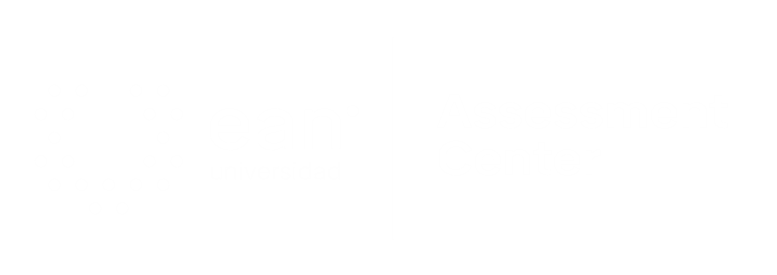 Comencemos…
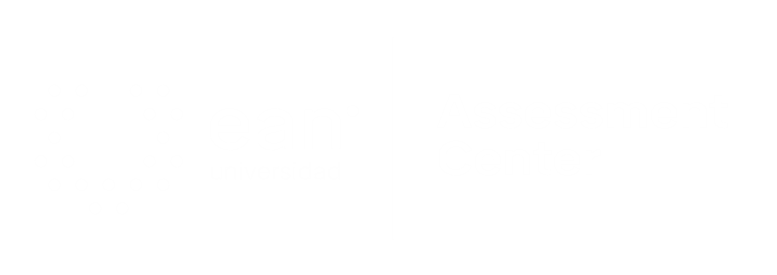 1. Caso o situación problémica
El siguiente párrafo fue tomado del entregable de la guía 1, que realizó un equipo de trabajo para el bloque de Teoría Discursiva. Léalo detenidamente:

(…) En la lectura se explica que, pragmáticamente hablando, la interpretación de un mensaje no está dado únicamente por su sintaxis u orden de las palabras, sino también por su contexto y circunstancias. Es decir que, según la lengua, los últimos ayudan a decidir entre alternativas de uso o interpretación, como también para explicar los contrastes que se presenten.
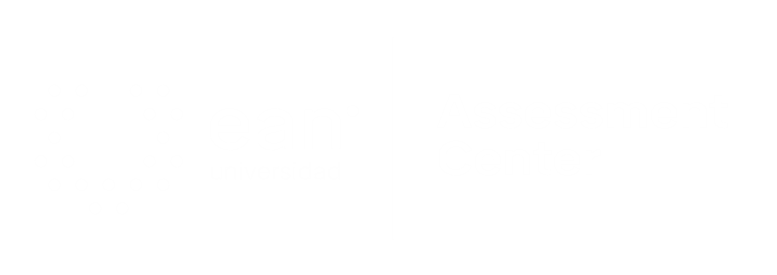 Enunciado
Suponga que a usted se le solicita revisar si en ese párrafo se evidencian faltas sintácticas que deban atenderse para mejorar la composición textual. ¿En qué aspectos, principalmente, usted recomendaría al equipo de trabajo centrar su atención?:
Opciones de respuesta
a. En la discordancia sujeto-verbo y en el uso reiterado de un conector lógico.
b. En la discordancia sustantivo-adjetivo y en el empleo de las preposiciones.
c. En la discordancia sujeto-verbo y en el empleo de las preposiciones. 
d. En la discordancia sustantivo-adjetivo y en el uso reiterado de un conector lógico.
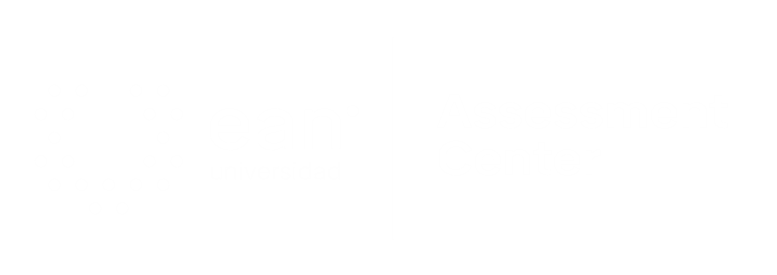 b
2. Caso o situación problémica
El siguiente párrafo fue tomado del entregable de la guía 1, que realizó un equipo de trabajo para el bloque de Teoría Discursiva. Léalo detenidamente:
 
(…) En la lectura se explica que, pragmáticamente hablando, la interpretación de un mensaje no está dado únicamente por su sintaxis u orden de las palabras, sino también por su contexto y circunstancias. Es decir que, según la lengua, los últimos ayudan a decidir entre alternativas de uso o interpretación, como también para explicar los contrastes que se presenten.
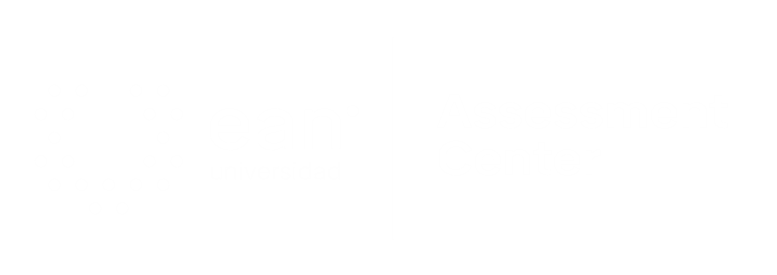 Enunciado
Suponga que a usted se le solicita revisar si en ese párrafo se evidencian faltas sintácticas que deban atenderse para mejorar la composición textual. ¿En qué aspectos, principalmente, usted recomendaría al equipo de trabajo centrar su atención?:
Opciones de respuesta
a. En la discordancia sujeto-verbo y en el uso reiterado de un conector lógico.
b. En la discordancia sustantivo-adjetivo y en el empleo de las preposiciones.
c. En la discordancia sujeto-verbo y en el empleo de las preposiciones. 
d. En la discordancia sustantivo-adjetivo y en el uso reiterado de un conector lógico.
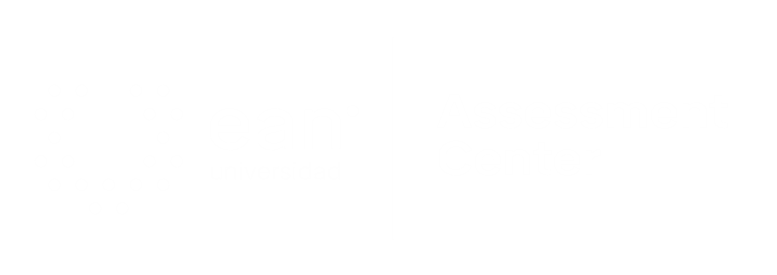 b
3. Caso o situación problémica
Las transformaciones sociales, culturales y tecnológicas provocan que las lenguas cambien con el paso del tiempo y que, por tanto, surja la necesidad de incorporar nuevas palabras para poder etiquetar esas cosas y realidades que se introducen en la vida diaria. La pandemia del covid-19, por ejemplo, trajo consigo una explosión de nuevos vocablos y dejó ver la creatividad léxica del español.
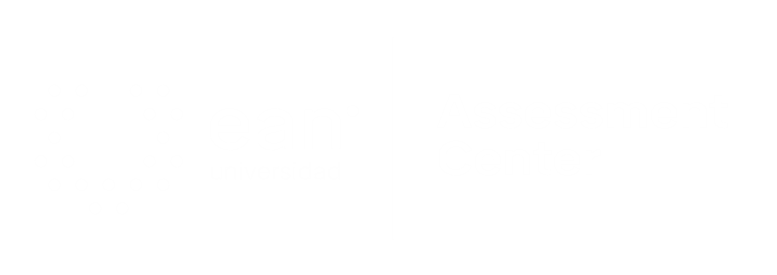 3. Enunciado
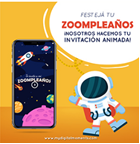 En el siguiente anuncio publicitario, se aprecia el uso de la forma léxica “zoompleaños”. Respecto al empleo de esta palabra compuesta en ese contexto, es correcto afirmar que:
Imagen tomada de: https://mydigitalmoments.com/producto/invitacion-zoompleanos-espacio/
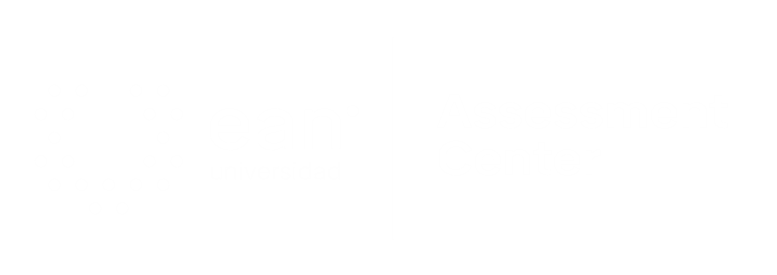 Opciones de respuesta
a. Se trata de un extranjerismo puesto que en su composición tiene la voz inglesa “zoom”.  
b. Se trata de un préstamo léxico puesto que se retoma la voz inglesa “zoom” y se adapta a una palabra existente del español. 
c. Se trata de un neologismo porque es un vocablo que se ha creado para designar una nueva realidad: el festejo de los cumpleaños a través de la plataforma zoom.  
d. Se trata de un barbarismo o calco léxico porque en español ya existe la forma “cumpleaños”, así que según la norma esta nueva etiqueta resulta innecesaria.
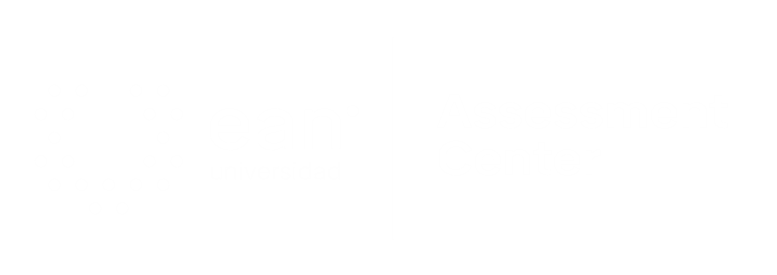 c
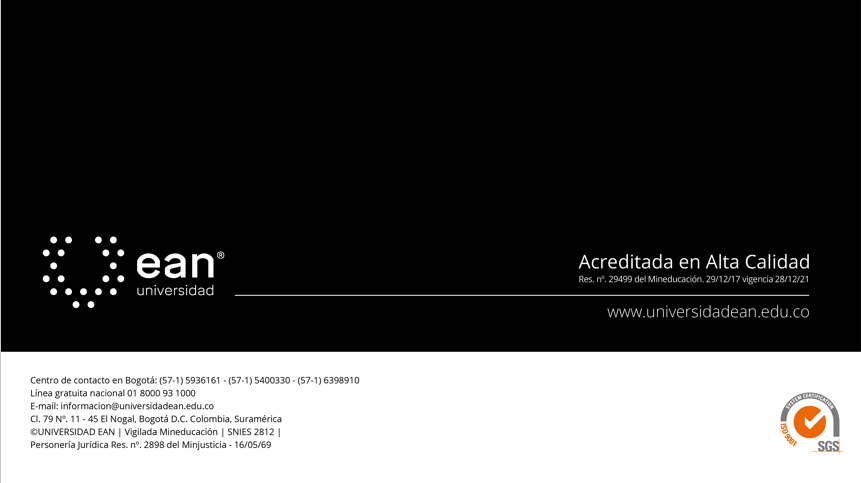